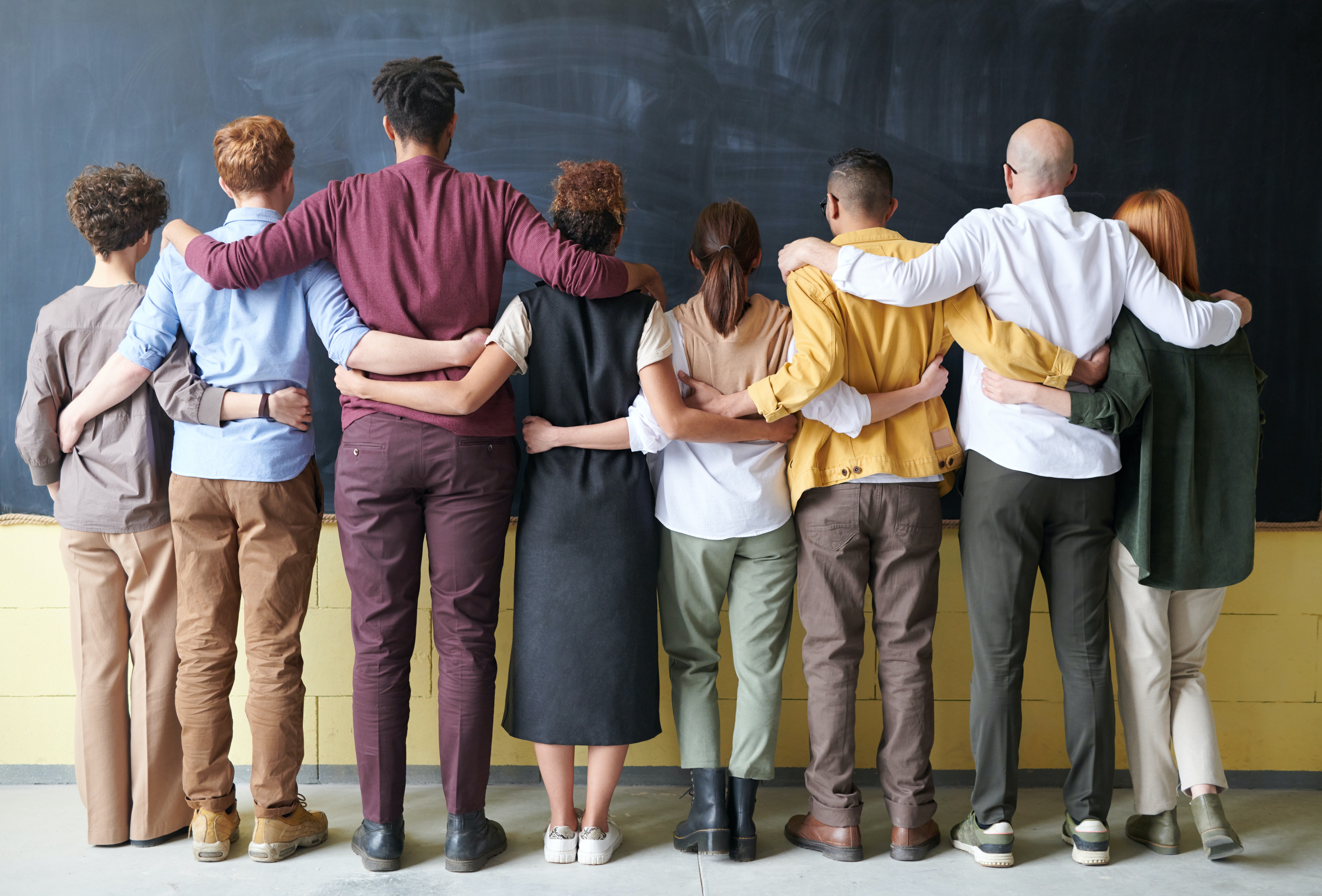 Европски дан језика 2021
20 година славимо језичку и културну различитост.
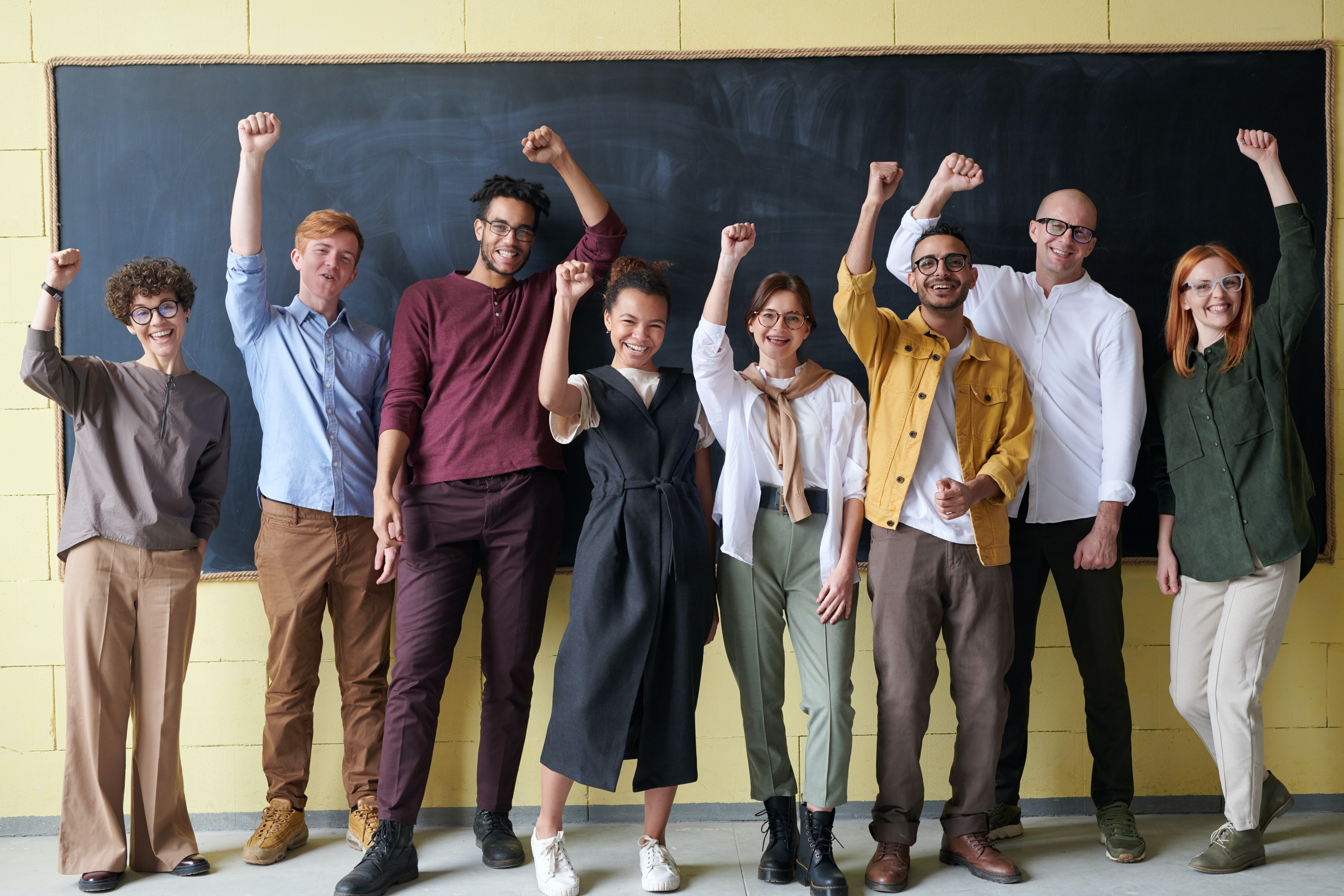 Сaвeт Eврoпe oхрaбруje свих 800 милиoнa Eврoпљaнa, грaђaнa 47 држaвa члaницa, дa учe  jeзикe без обзира на године и окружење. Вeруjући дa je jeзичкa рaзнoликoст нaчин зa пoстизaњe вeћeг стeпeнa мeђукултурoлoшкoг рaзумeвaњa и важна компонента бoгaтoг културолошког нaслeђа нaшeг кoнтинeнтa, Сaвeт Eврoпe прoмoвишe вишejeзичнoст у цeлoj Eврoпи.
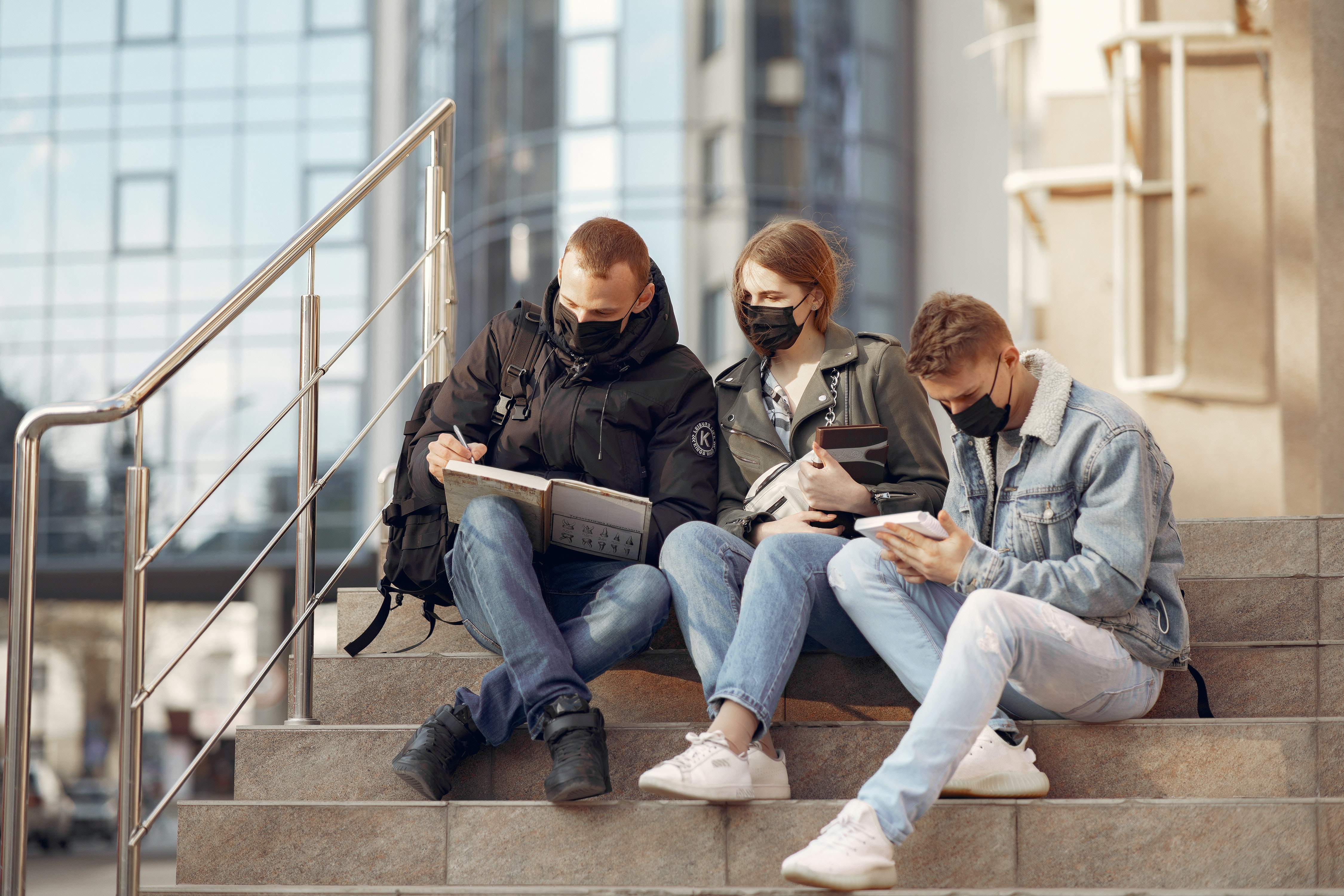 Изучавајући  ИДИОМЕ, кроз различите европске језике,  упознали смо се са интерпретацијом истог значења , сличних или различитих исказа.
ИДИОМИ
Идиоми су речи, фразе или изрази који се не преводе или схватају буквално. Другим речима, када се користе у свакодневном говору, идиоми имају значење које је различито од основног значења речи од којих су састављени.
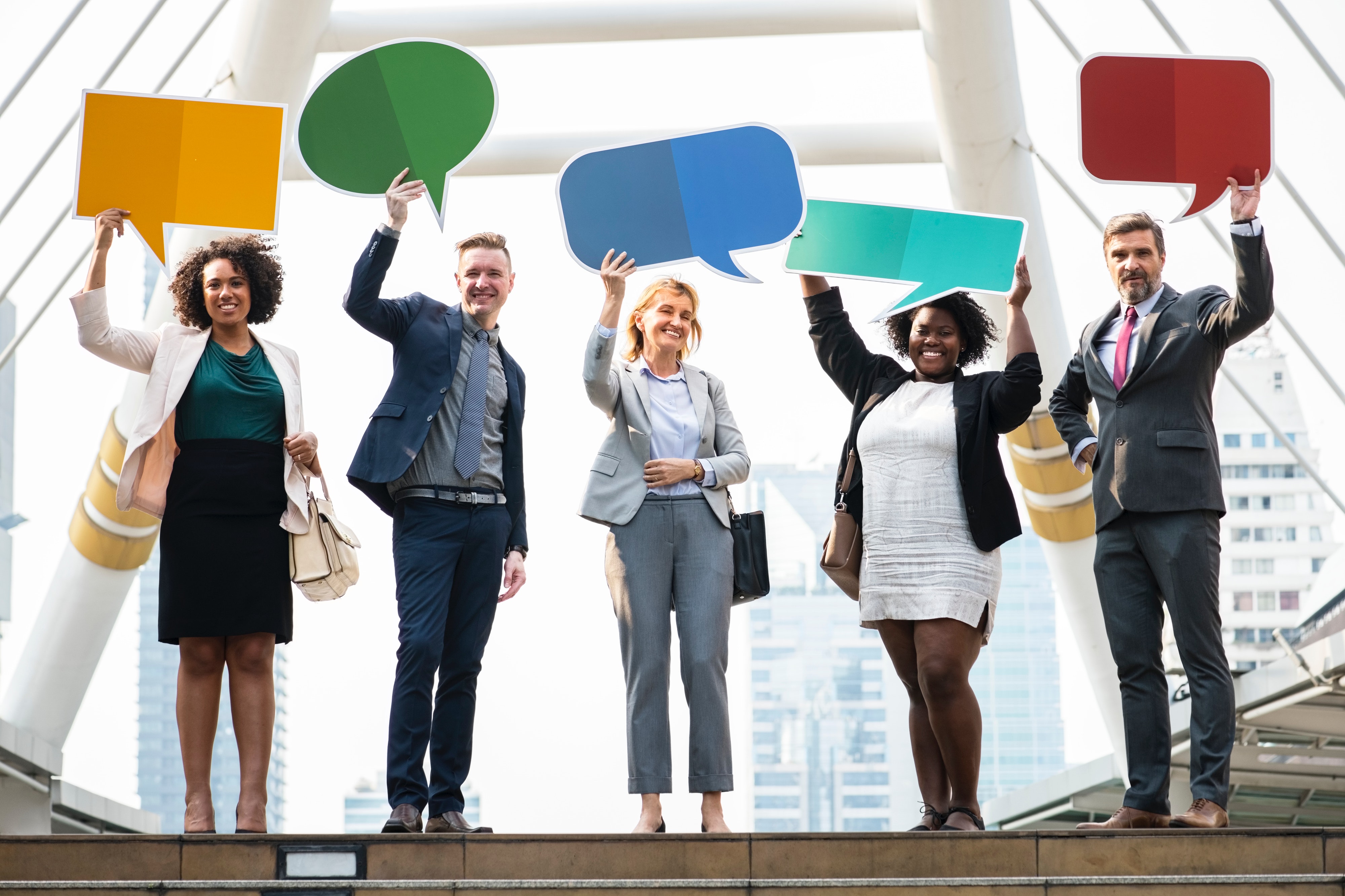 LIKE FATHER LIKE SON
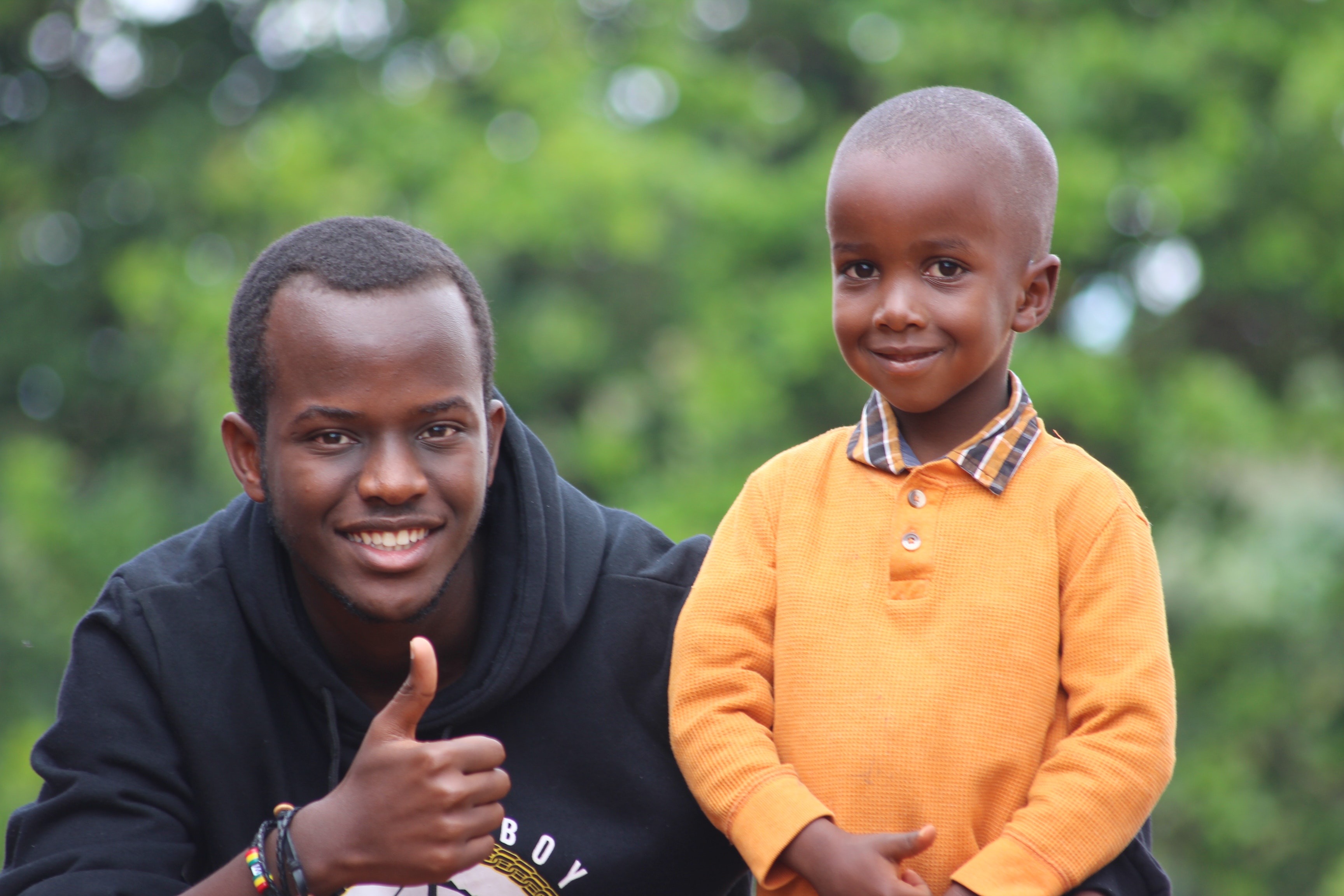 YOU CANNOT MAKE A SILK PURSE OUT OF A SOW’S EAR
Click to add text
DON’T JUDGE A BOOK BY ITS COVER
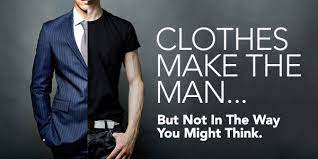 TO BEAT ABOUT THE BUSH
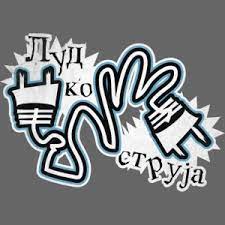 A SANDWICH SHORT OF A PICNIC
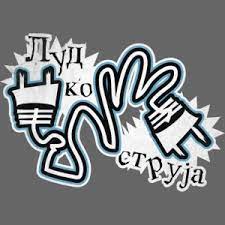 TOO MANY COOKS SPOIL THE BROTH
TOO MANY COOKS SPOIL THE BROTH
DON’T COUNT YOUR CHICKENS BEFORE THEY’RE HATCHED
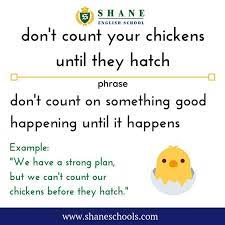 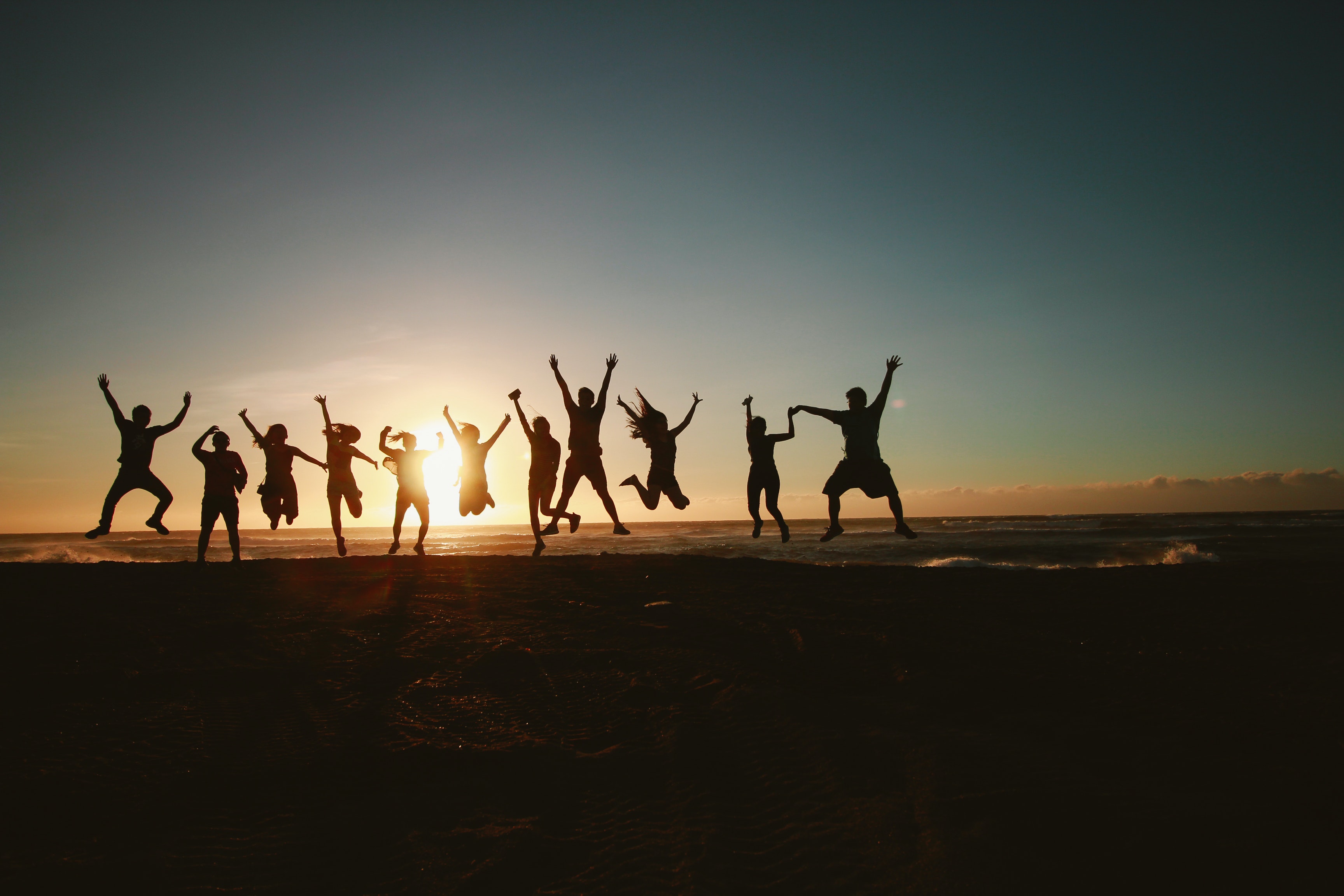 ''...исти, посебан,
слободан, бити само свој...''
ХВАЛА НА ПАЖЊИ !